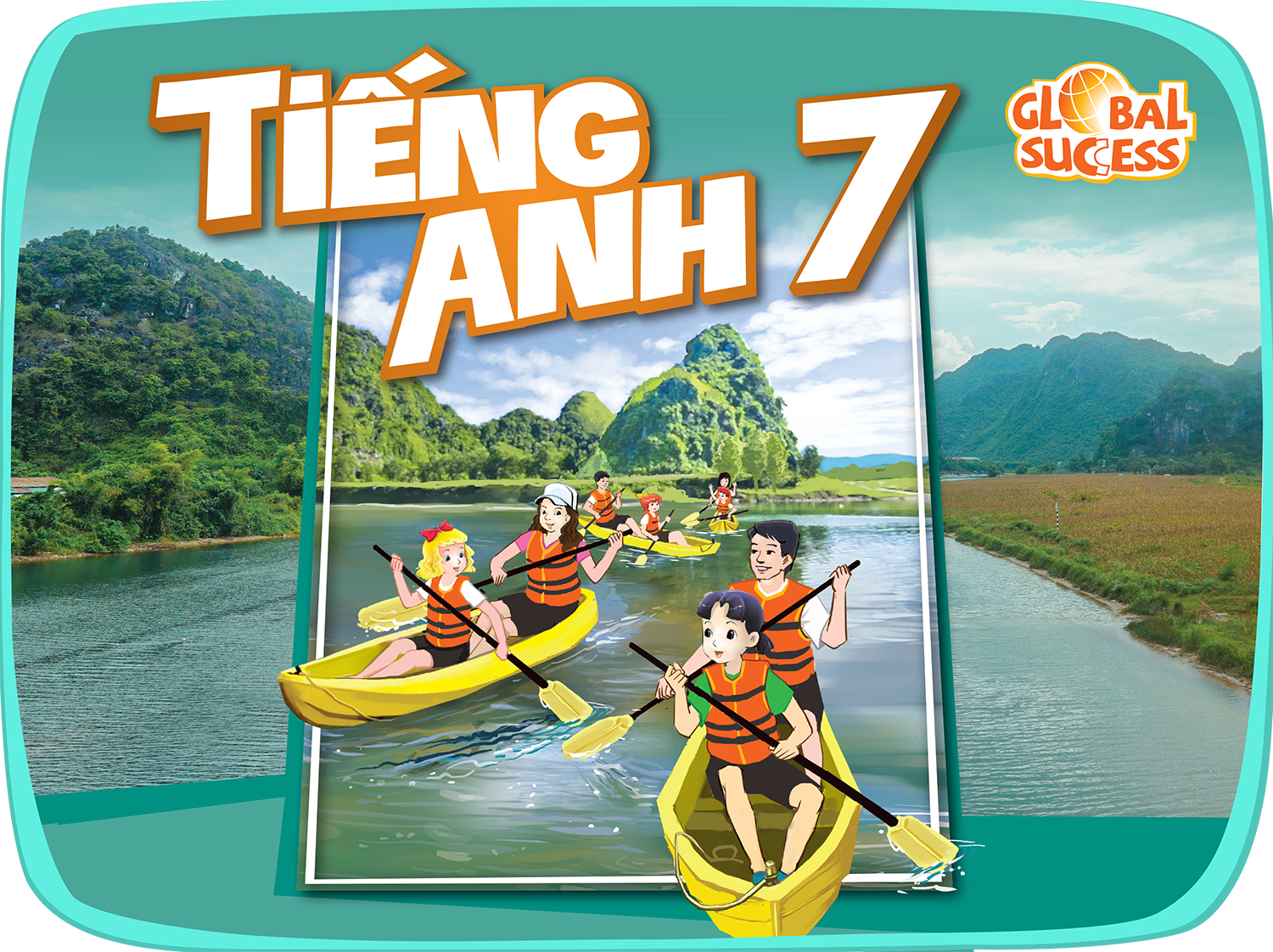 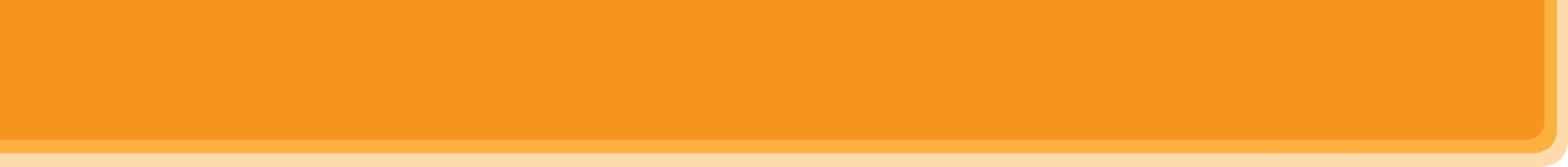 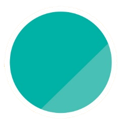 12
ENGLISH-SPEAKING COUNTRIES
Unit
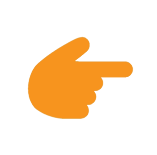 LESSON 3: A CLOSER LOOK 2
Unit
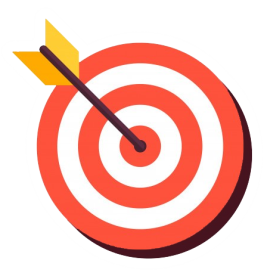 OBJECTIVES
By the end of the lesson, students will be able to:
understand the use of articles
practise using articles correctly
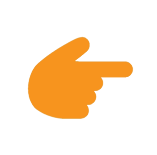 LESSON 3: A CLOSER LOOK 2
Picture describing
WARM-UP
Articles: a / an and the
PRESENTATION
Task 1: Complete the sentences with a / an or the.
Task 2: Put in the where necessary.
Task 3: Put in a / an or the. 
Task 4: Complete the sentences with a / an, or the.
Task 5: Game – Faster detective
PRACTICE
CONSOLIDATION
Wrap-up
Homework
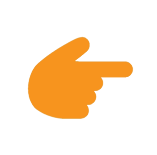 LESSON 3: A CLOSER LOOK 2
Picture describing
WARM-UP
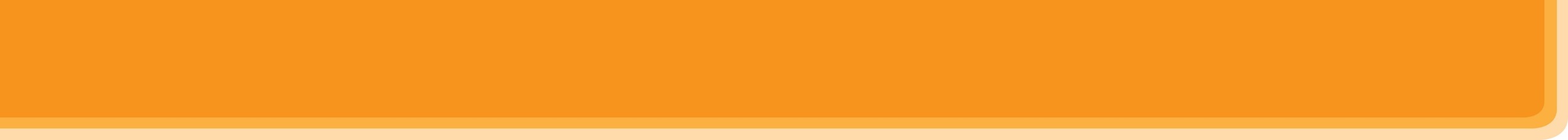 WARM-UP
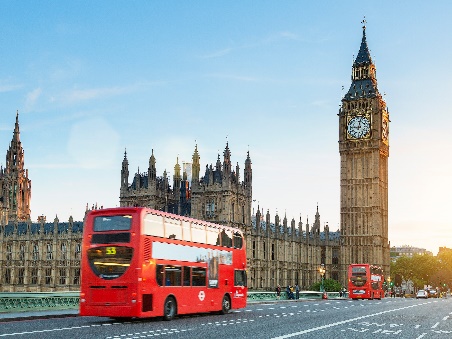 Describe the picture
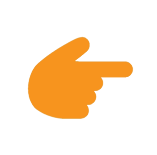 LESSON 3: A CLOSER LOOK 2
Picture describing
WARM-UP
Articles a / an review & article the
PRESENTATION
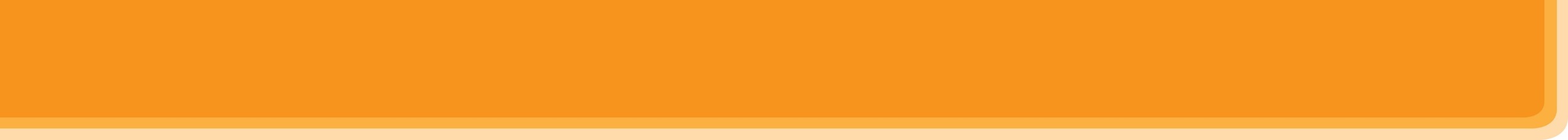 PRESENTATION
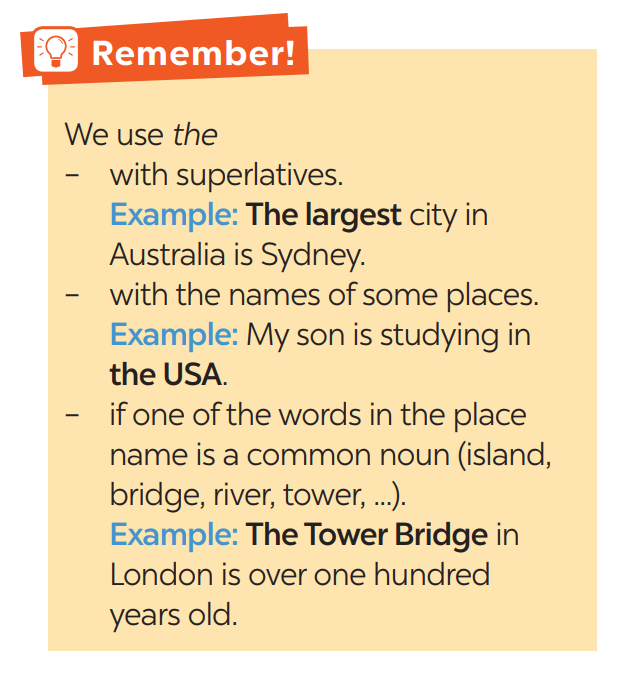 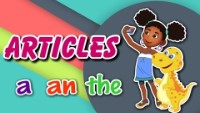 [Speaker Notes: https://www.youtube.com/watch?v=drTyYqbz6Xk]
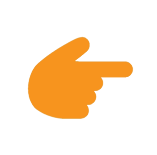 LESSON 3: A CLOSER LOOK 2
Picture describing
WARM-UP
Articles a / an review & article the
PRESENTATION
Task 1: Complete the sentences with a / an or the
Task 2: Put in the where necessary.
Task 3: Put in a / an or the. 
Task 4: Complete the sentences with a / an, or the
Task 5: Game – Faster detective
PRACTICE
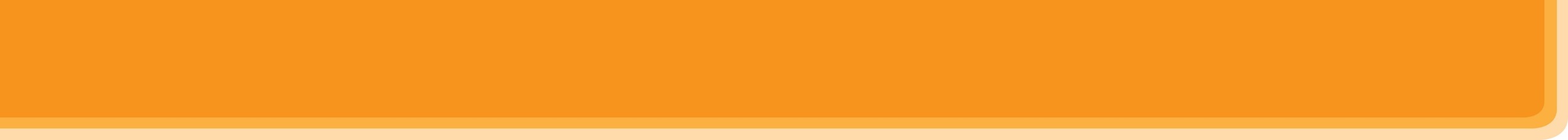 PRACTICE
1
Complete the sentences with a / an or the.
1. Is Washington D.C. __________ capital of the USA?2. Can you give me __________ example of an English-speaking country?3. The London Eye is __________ great attraction in London.4. Canada is __________ very cold country.5. I love __________ New Zealand’s countryside.
the
an
a
a
the
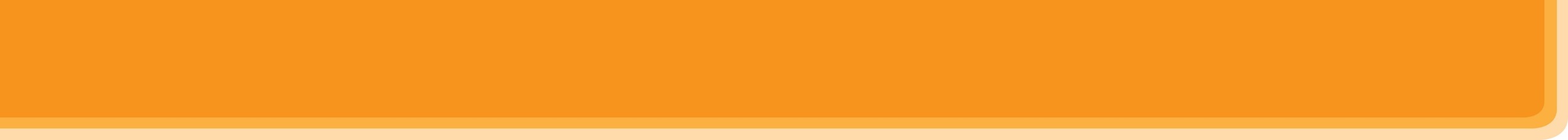 PRACTICE
2
Put in the where necessary.
1. __________ Statue of Liberty is in __________ New York.2. __________ Scotland is a part of __________ UK.3. New Zealand consists of __________ North Island and __________ South Island.4. Disneyland in ______ California is one of __________ biggest entertainment centres in the world.5. Bangkok is __________ most popular city for tourists in __________ Kingdom of Thailand.
x
The
x
the
the
the
x
the
the
the
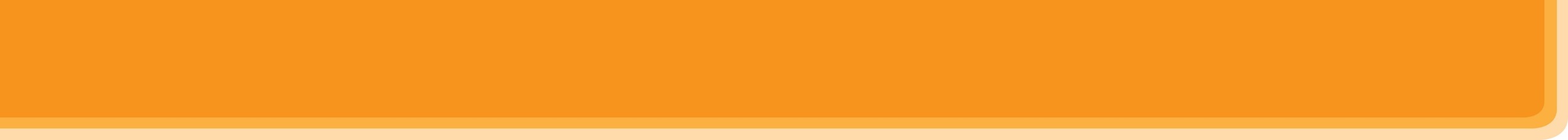 PRACTICE
3
Put in a / an or the.
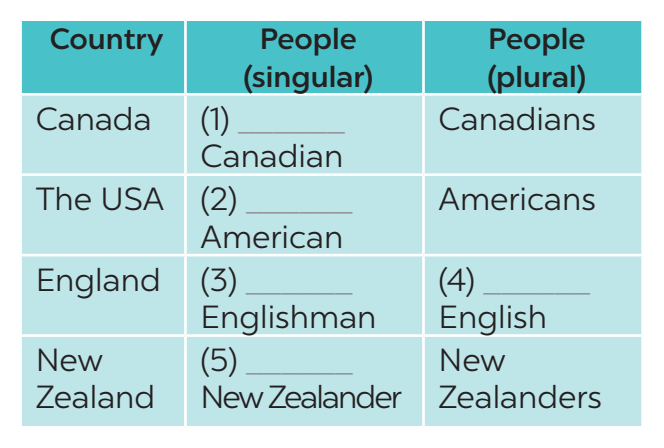 a
an
the
an
a
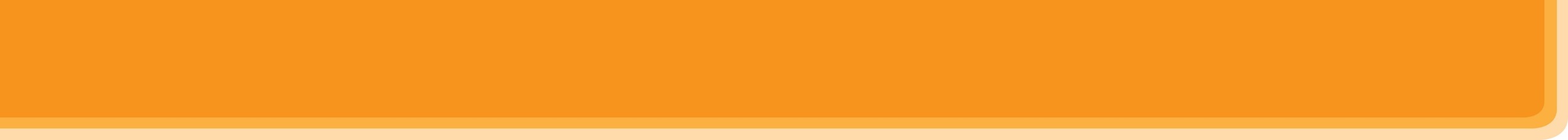 PRACTICE
4
Complete the sentences with a / an, or the.
1. The man sitting next to her is ____________ Englishman.2. ____________ River Thames runs through London.3. Here is ____________ map of the city of Edinburgh.4. What is ____________ most popular sport in Canada?5. We want to visit ____________ attraction in Sydney.6. ____________ Statue of Liberty was a present from France.
an
The
the
the
an
The
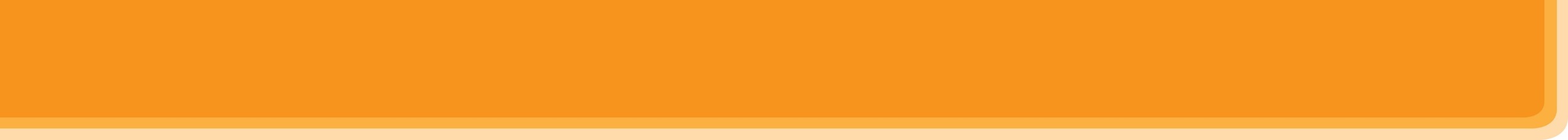 PRACTICE
5
Game – Faster detective.
Tick if the underlined articles are correct. If they aren’t, write the correct ones in the space provided.
1. “What do you call a person from England?” – “The Englishman.” 	________________2. Edinburgh is a capital city of Scotland. 					________________3. Queenstown is a amazingly beautiful town. 				________________4. Are ancient castles an attraction of Scotland? 				________________5. Where can you see a red telephone box? 					________________
An
the
an
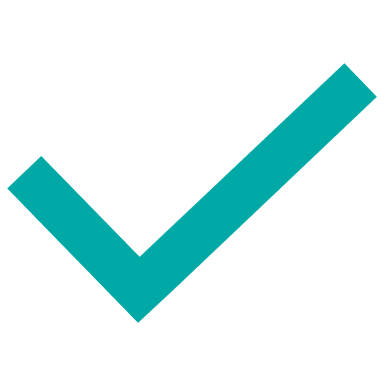 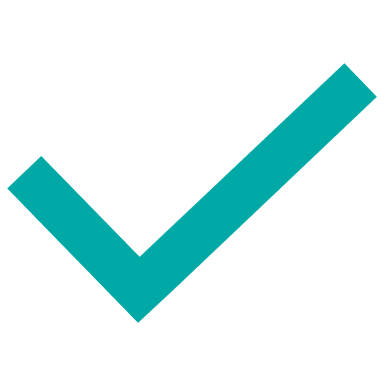 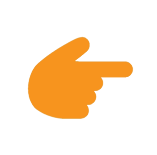 LESSON 3: A CLOSER LOOK 2
Picture describing
WARM-UP
Articles a / an review & article the
PRESENTATION
Task 1: Complete the sentences with a / an or the
Task 2: Put in the where necessary.
Task 3: Put in a / an or the. 
Task 4: Complete the sentences with a / an, or the
Task 5: Game – Faster detective
PRACTICE
CONSOLIDATION
Wrap-up
Homework
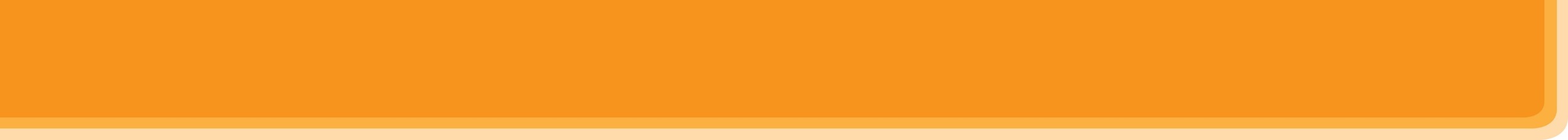 CONSOLIDATION
1
WRAP-UP
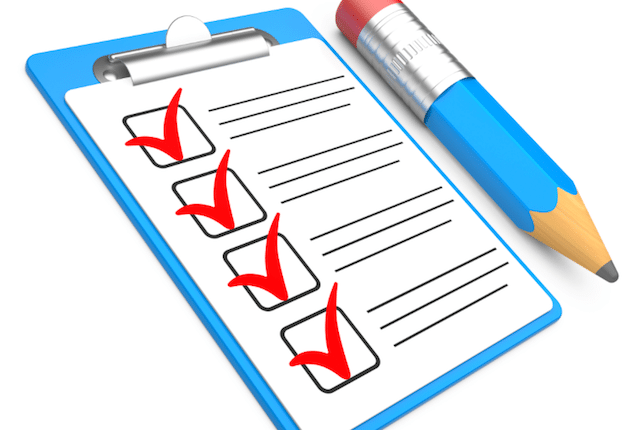 In this lesson, students have:
understood the use of use articles
practised using articles correctly
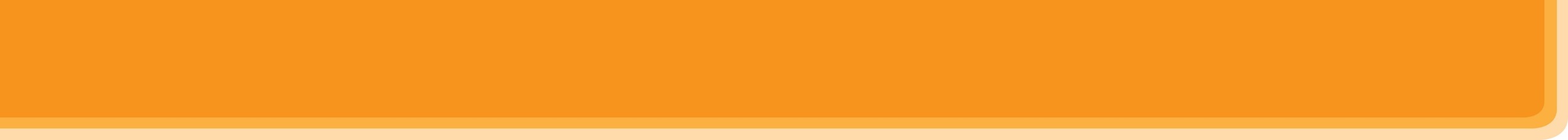 CONSOLIDATION
2
HOMEWORK
Complete exercises in the Workbook.
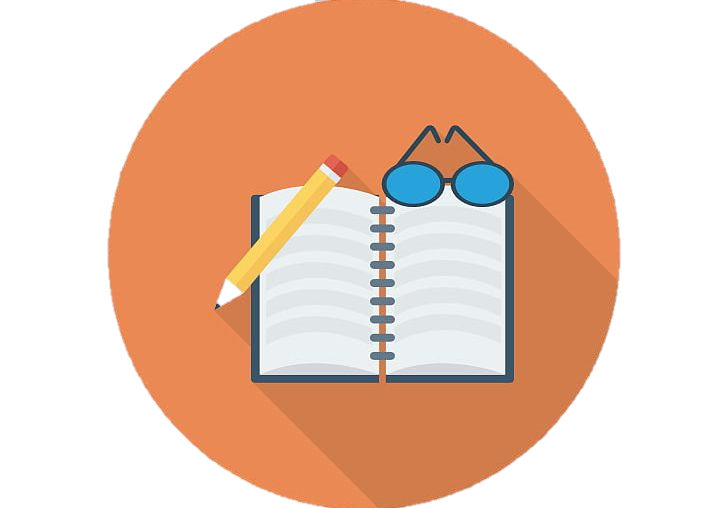 Website: hoclieu.vn
Fanpage: facebook.com/www.tienganhglobalsuccess.vn/